http://expert275.ru
ВИДЫ КАЗНАЧЕЙСКОГО СОПРОВОЖДЕНИЯ СРЕДСТВ ГОЗ В 2019 ГОДУ
КАЗНАЧЕЙСКОЕ СОПРОВОЖДЕНИЕ
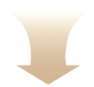 Субсидий и бюджетных инвестиций юридическим лицам
Авансовых платежей по гос.контрактам, размер которых составляет от 30% до 80%
Авансовых платежей по гос. контрактам, заключенным  в 2017 году до 07.03.2017г. 
на сумму более
 100 млн. рублей
Взносов в уставные (складочные) капиталы, вкладов в имущество юридических лиц
Авансовых платежей по государственным контрактам, заключенным после 07.03.2017г. , извещения по которым размещены в ЕИС до 07.03.2017
Средств, получаемых юридическими лицами по государственным контрактам (контрактам, договорам, соглашениям) в случаях, установленных Правительством Российской Федерации
Расчетов по государственным контрактам по ГОЗ, заключенным в 2017 году после 07.03.2017г.
ВСЕ расчеты по ГОЗ в рамках их исполнения
Авансовых платежей по контрактам (договорам), заключаемым в рамках полученных субсидий, бюджетных инвестиций, взносов (вкладов)
Авансовых платежей по контрактам (договорам), заключаемым в рамках исполнения государственных контрактов, контрактов (договоров)
Расчеты по государственным контрактам, заключаемым в соответствии с пунктом 2 части 1 статьи 93 Федерального закона № 44-ФЗ (закупка у единственного поставщика (подрядчика, исполнителя), определенного указом или распоряжением Президента РФ, либо в случаях, установленных поручениями Президента Росси либо постановлением или распоряжением Правительства Российской Федерации)
Расчеты по государственным контрактам на поставку товаров, выполнение работ, оказание услуг, заключаемых по государственному оборонному заказу на сумму более 100 тыс. рублей
Расчеты по контрактам (договорам), заключаемым на сумму более 100 тыс. рублей  в целях  исполнения государственных контактов (контрактов) по ГОЗ
Расчетов по контрактам (договорам), заключаемым в целях  исполнения государственных контактов
НОРМАТИВНОЕ ПРАВОВОЕ РЕГУЛИРОВАНИЕ КАЗНАЧЕЙСКОГО СОПРОВОЖДЕНИЯ ГОЗ В 2019 ГОДУ
СТАТЬЯ 5 ФЕДЕРАЛЬНОГО ЗАКОНА ОТ 29.11.2018 Г. № 459 - ФЗ «О ФЕДЕРАЛЬНОМ БЮДЖЕТЕ НА 2019 ГОД И НА ПЛАНОВЫЙ ПЕРИОД 2020 И 2021 ГОДОВ»
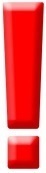 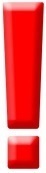 ПОСТАНОВЛЕНИЕ ПРАВИТЕЛЬСТВА РОССИЙСКОЙ ФЕДЕРАЦИИ от 28.12.2018г. N 1702 ОБ УТВЕРЖДЕНИИ ПРАВИЛ КАЗНАЧЕЙСКОГО СОПРОВОЖДЕНИЯ СРЕДСТВ ГОСУДАРСТВЕННОГО ОБОРОННОГО ЗАКАЗА В ВАЛЮТЕ РОССИЙСКОЙ ФЕДЕРАЦИИ В СЛУЧАЯХ, ПРЕДУСМОТРЕННЫХ ФЕДЕРАЛЬНЫМ ЗАКОНОМ "О ФЕДЕРАЛЬНОМ БЮДЖЕТЕ НА 2019 ГОД И НА ПЛАНОВЫЙ ПЕРИОД 2020 И 2021 ГОДОВ"
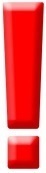 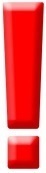 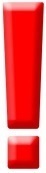 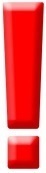 ПОСТАНОВЛЕНИЕ ПРАВИТЕЛЬСТВА РОССИЙСКОЙ ФЕДЕРАЦИИ от 24.01.2019г. N 27 О ВНЕСЕНИИ ИЗМЕНЕНИЙ В ПОСТАНОВЛЕНИЕ ПРАВИТЕЛЬСТВА ОТ 19.01.1998 Г. № 47
Постановление Правительства Российской Федерации от 03.03.2017г № 249 
«О казначейском сопровождении средств в валюте Российской Федерации, получаемых при осуществлении расчетов в целях исполнения государственных контрактов (контрактов) по государственному оборонному заказу»
Приказ Министерства обороны Российской Федерации и Федерального казначейства от 11.08.2015г. № 475/13н «Об утверждении порядка формирования идентификатора государственного контракта по государственному оборонному заказу»
НОРМАТИВНОЕ ПРАВОВОЕ РЕГУЛИРОВАНИЕ КАЗНАЧЕЙСКОГО СОПРОВОЖДЕНИЯ ГОЗ В 2019 ГОДУ
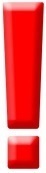 Приказ Министерства финансов Российской Федерации от  11.12.2018г. № 259н «Об утверждении Порядка осуществления территориальными органами Федерального казначейства санкционирования расходов, источником финансового обеспечения которых являются целевые средства, при казначейском сопровождении целевых средств в случаях, предусмотренных Федеральным законом "О федеральном бюджете на 2019 год и на плановый период 2020 и 2021 годов» 
(КОДЫ направлений расходования целевых средств, формы документов, регламенты их представления и оформления!!!)
Приказ Министерства финансов Российской Федерации от 27.12.2018 г. № 290н 
«Об утверждении критериев приостановления операций по лицевым счетам, открытым в территориальных органах Федерального казначейства при казначейском сопровождении средств государственного оборонного заказа»
Приказ Министерства финансов Российской Федерации от 16.01.2019 г. № 8н 
«Об утверждении Порядка представления головным исполнителем (исполнителем) в территориальный орган Федерального казначейства выписки из государственного контракта на поставку товаров (выполнение работ, оказание услуг), заключенного в целях реализации государственного оборонного заказа, контракта (договора), заключенного в рамках исполнения указанного государственного контракта, и выписки из документа, подтверждающего возникновение денежного обязательства головного исполнителя (исполнителя), содержащих сведения, составляющие государственную тайну, а также форм данных выписок»
НОРМАТИВНОЕ ПРАВОВОЕ РЕГУЛИРОВАНИЕ КАЗНАЧЕЙСКОГО СОПРОВОЖДЕНИЯ ГОЗ В 2019 ГОДУ
Приказ Федерального Казначейства России от 17.12.2018 N 40н "Об утверждении критериев приостановления открытия (отказа в открытии) лицевых счетов территориальными органами Федерального казначейства при казначейском сопровождении средств, получаемых при осуществлении расчетов в целях исполнения государственных контрактов (контрактов) по государственному оборонному заказу"
Приказ Федерального казначейства России от 24.12.2018 N 42н "О Порядке открытия лицевых счетов территориальными органами Федерального казначейства юридическим лицам и индивидуальным предпринимателям при казначейском сопровождении целевых средств в случаях, предусмотренных Федеральным законом "О федеральном бюджете на 2019 год и на плановый период 2020 и 2021 годов»
Приказ Федерального казначейства от 9.01.2019 г. № 1н 
«Об утверждении форм документов, применяемых при осуществлении приостановления открытия (отказа в открытии) лицевых счетов, приостановления (отмены приостановления) операций по лицевым счетам и отказе в проведении приостановленной операции территориальными органами Федерального казначейства при казначейском сопровождении средств государственного оборонного заказа»
Приказ Федерального казначейства от 9.01.2019 г. № 2н 
«Об утверждении Порядка предоставления информации об операциях на лицевых счетах, открытых 
головному исполнителю (исполнителю) в территориальных органах Федерального казначейства 
для осуществления расчетов по государственным контрактам на поставку товаров (выполнение работ, оказание услуг), заключаемым в целях реализации государственного оборонного заказа, а также по контрактам (договорам), заключаемым в рамках исполнения указанных государственных контрактов»
НОРМАТИВНОЕ ПРАВОВОЕ РЕГУЛИРОВАНИЕ КАЗНАЧЕЙСКОГО СОПРОВОЖДЕНИЯ ГОЗ В 2019 ГОДУ (разъяснения)
Письмо Федерального Казначейства России от 10.01.2019 N 07-04-05/22-173 «О представлении Сведений об операциях с целевыми средствами"
Совместное письмо Минфин России и Федерального казначейства России и от 07.02.2019 N 09-01-09/7196, № 07-04-05/22-2528 "Об указании в платежном поручении детализированного кода направления расходования средств, соответствующего укрупненному коду направления расходования средств»
Совместное письмо Минфин России и Федерального казначейства России от 21.02.2019 №  09-01-05/11480, № 07-04-05/22-3551 «О применении Порядка ведения раздельного учета результатов финансово-хозяйственной деятельности…., утвержденным приказом Минфин России от 10.01.2019г. № 4н»
Совместное письмо Минфин России и Федерального казначейства России от 4.03.2019г. № 09-02-09/13902, № 07-04-05/22-4227
«О применении положений нормативных правовых актов, регулирующих вопросы казначейского сопровождения в 2019 году, в отношении целевых средств, предоставляемых на основании гос. контрактов, контрактов, заключенных до 01.01.2019г.»
НОРМАТИВНОЕ ПРАВОВОЕ РЕГУЛИРОВАНИЕ КС ГОЗ В 2019 ГОДУ (разъяснения о санкционировании накладных расходов)
Письмо Минфина России N 09-01-09/31471, Казначейства России N 07-04-05/22-8713 от 26.04.2019 «О разъяснении положений Правил казначейского сопровождения средств государственного оборонного заказа в валюте Российской Федерации в случаях, предусмотренных Федеральным законом "О федеральном бюджете на 2019 год и на плановый период 2020 и 2021 годов", утв. Постановлением Правительства РФ от 28.12.2018 N 1702*
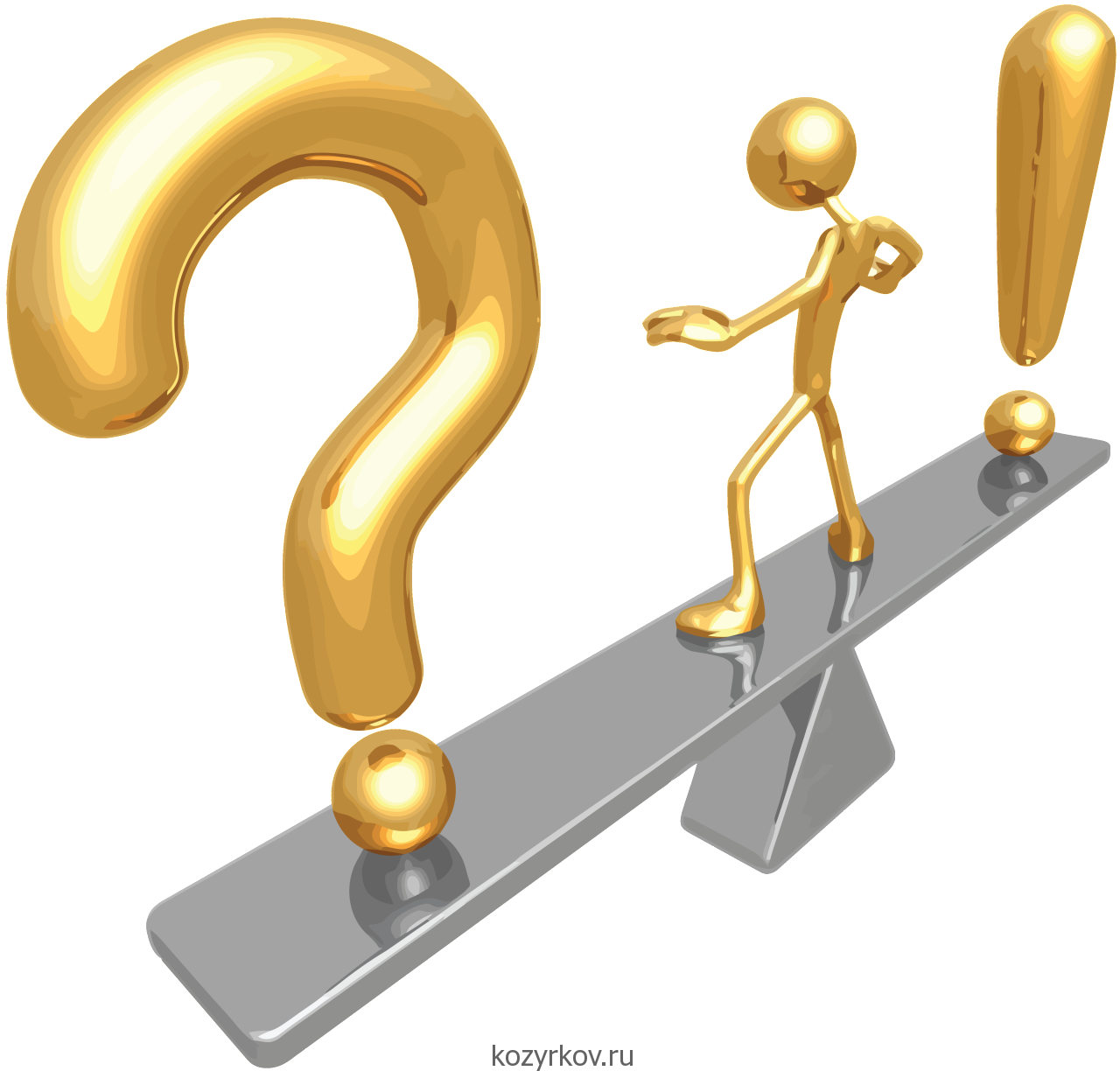 НОРМАТИВНОЕ ПРАВОВОЕ РЕГУЛИРОВАНИЕ КАЗНАЧЕЙСКОГО СОПРОВОЖДЕНИЯ ГОЗ В 2019 ГОДУ
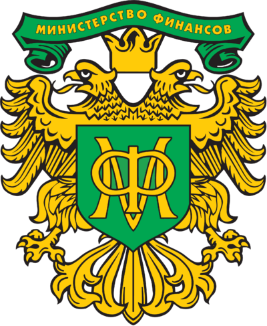 Приказ Министерства финансов Российской Федерации  от 10 января 2019 г. № 4н «Об утверждении Порядка ведения раздельного учета результатов финансово-хозяйственной деятельности, распределения накладных расходов, раскрытия структуры цены  государственного (муниципального) контракта, контракта (договора) о поставке товаров, выполнении работ, оказании услуг, и проведения территориальными органами Федерального казначейства в случаях, установленных Правительством Российской Федерации, проверок при осуществлении казначейского сопровождения средств в соответствии с Федеральным законом «О федеральном бюджете на 2019 год и на плановый период 2020 и 2021 годов»

(зарегистрирован в Минюст России 12.02.2019г. № 53759)
РЕЖИМ ЛИЦЕВОГО СЧЕТА ПРИ КАЗНАЧЕЙСКОМ СОПРОВОЖДЕНИИ РАСЧЕТОВ ПО ГОЗ
ФЕДЕРАЛЬНЫЙ ЗАКОН ОТ 29.11.2018 № 459-ФЗ «О ФЕДЕРАЛЬНОМ БЮДЖЕТЕ НА 2019 ГОД И ПЛАНОВЫЙ ПЕРИОД 2020 И 2021 ГОДОВ
Статья 5. Особенности использования средств, предоставляемых отдельным юридическим лицам и индивидуальным предпринимателям
Положения настоящего закона в части казначейского сопровождения не распространяются на средства, предоставляемые для выполнения государственного оборонного заказа:
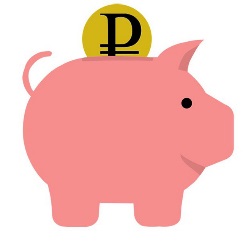 ФСБ (контрразведка, борьба с терроризмом)
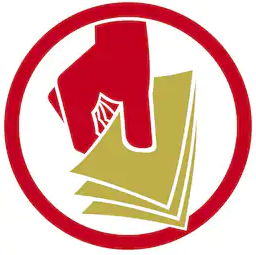 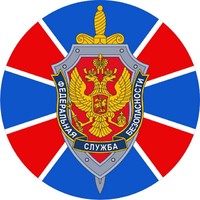 По контрактам до 100 т.р.
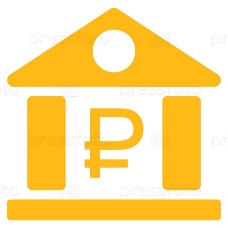 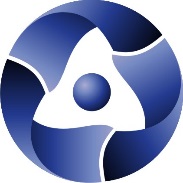 РОСАТОМ (разборка, утилизация, безопасность)
Банковское сопровождение
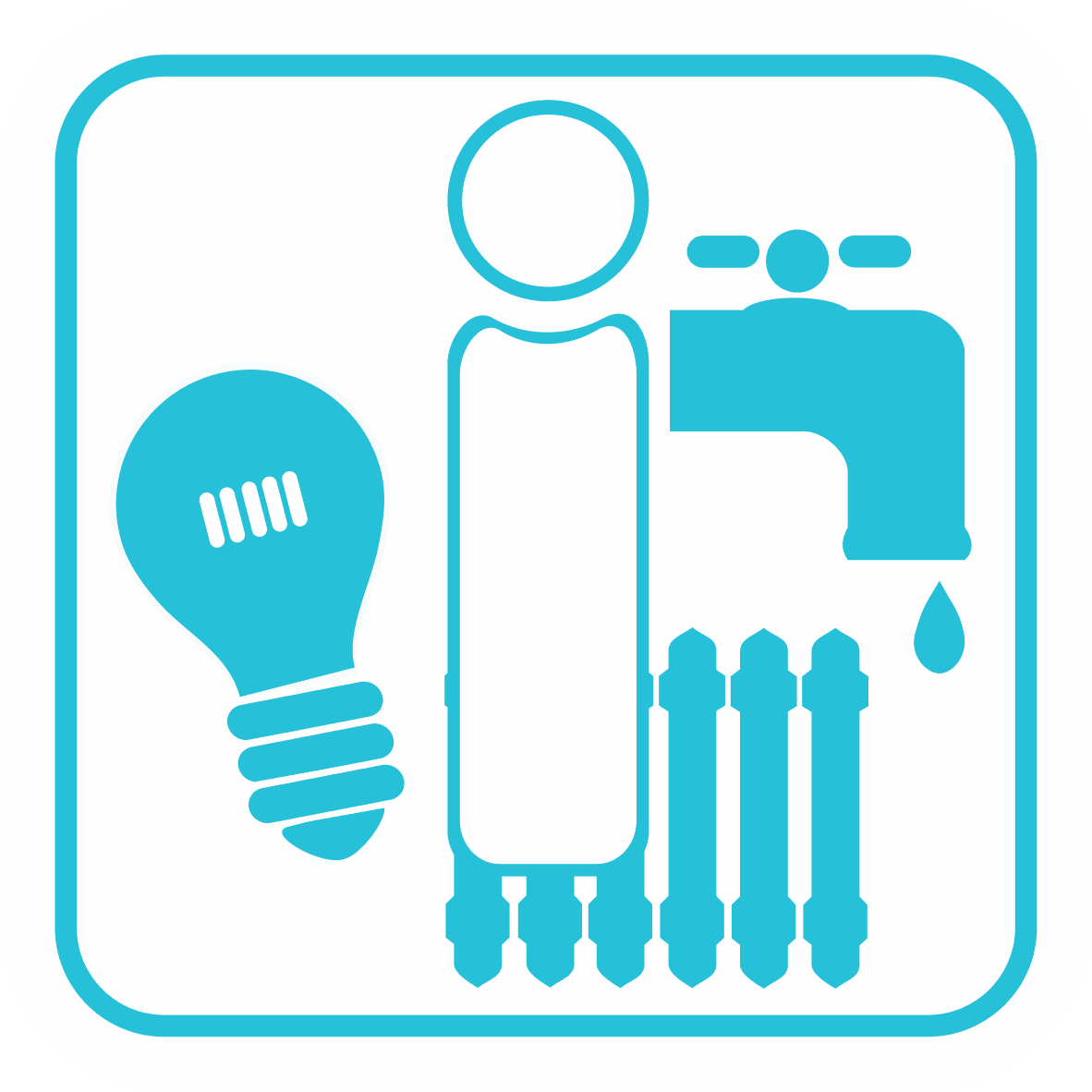 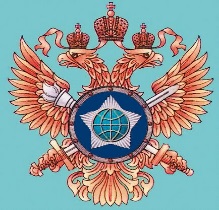 Связь, коммуналка, Ж/Д
Внешняя разведка
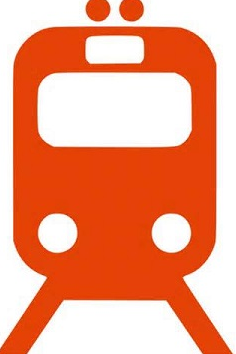 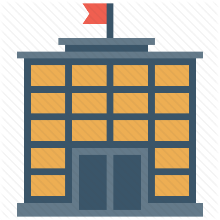 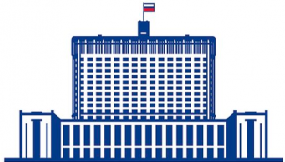 По решению Правительства РФ (субсидии)
ФКП
РЕЖИМ ЛИЦЕВОГО СЧЕТА
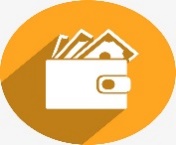 Код 0999
на р/сч
Код 8300
Код 8200
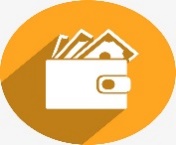 на р/сч
Код 9300     Код 9100
Код 9200     Код 9610
Код 9410     Код 9810-9815
Л/счет
на р/сч
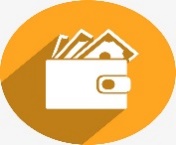 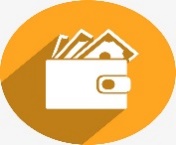 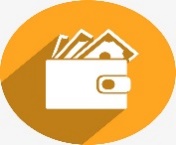 Код 0888
на р/сч
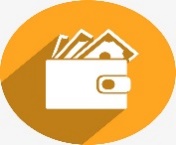 на р/сч
Код 0300
РЕЖИМ ЛИЦЕВОГО СЧЕТА
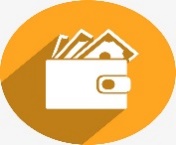 Код 0100
на р/сч
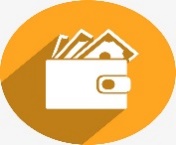 Код 0100
на р/сч
Л/счет
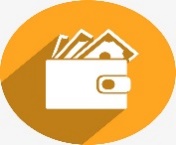 Код 0200
на р/сч
Код 0300
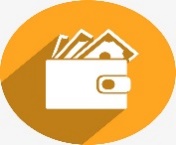 на р/сч
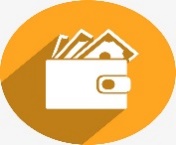 Коды 0813-0815
на р/сч
РЕЖИМ ЛИЦЕВОГО СЧЕТА
(окончательный расчет)
Составляются на всю сумму окончательного расчета на л/сч (при отсутствии аванса)
ГОС. КОНТРАКТ, КОНТРАКТ
Головной исполнитель, исполнитель не привлекает для ПОСТАВКИ таких товаров (выполнения таких работ и оказания таких услуг) ИНЫХ исполнителей.
Оплата в полном объеме производится за 
фактически поставленный товар (8300)
(выполненные работы, оказанные услуги (8200)) 
при наличии подписанного обеими сторонами 
акта приема- передачи (ТН, УПД..)
СВЕДЕНИЯ 
8200
8300
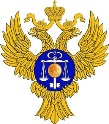 Платежное поручение 
8200 ***
8300 ***
ТОФК
259н
Документы - основания
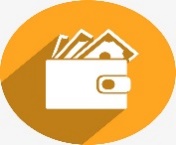 р/сч
ОСНОВНЫЕ УСЛОВИЯ, ВКЛЮЧАЕМЫЕ В КОНТРАКТ ПРИ КАЗНАЧЕЙСКОМ СОПРОВОЖДЕНИИ в 2019 году
ОСНОВНЫЕ УСЛОВИЯ, ВКЛЮЧАЕМЫЕ В КОНТРАКТ ПРИ КАЗНАЧЕЙСКОМ СОПРОВОЖДЕНИИ в 2019 году
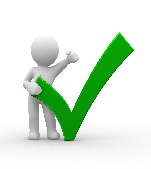 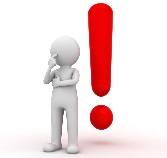 Соответствие ИГК  госконтракта,  контракта, указанного в п/п, ИГК, указанному в договоре, реестре документов-оснований с приложением указанных в нем документов-оснований  (в случае указания данного реестра в платежном документе) и Сведениях
ПЛАТЕЖНЫЕ ПОРУЧЕНИЯ
Документы - основания
СВЕДЕНИЯ
Данные раздельного учета
(актуализация кодов при необходимости)
РЕЕСТР (первичные учетные документы)
КАЗНАЧЕЙСКОЕ СОПРОВОЖДЕНИЕ КОНТРАКТА
Согласование и подписание контракта с обязательными условиями, в т.ч.:
- структура цены
 - право на возмещение, 
размер прибыли
изготовление и поставки без привлечения «иных» лиц и окончат. расчет по факту поставки
Составление Сведений и утверждение у Заказчика (разрешение). Подача Сведений в ТОФК по укрупненным кодам. Актуализация при необходимости
Открытие лицевого счета в ТОФК, подключение к СУФД
ЗНАКОМСТВО с куратором ТОФК
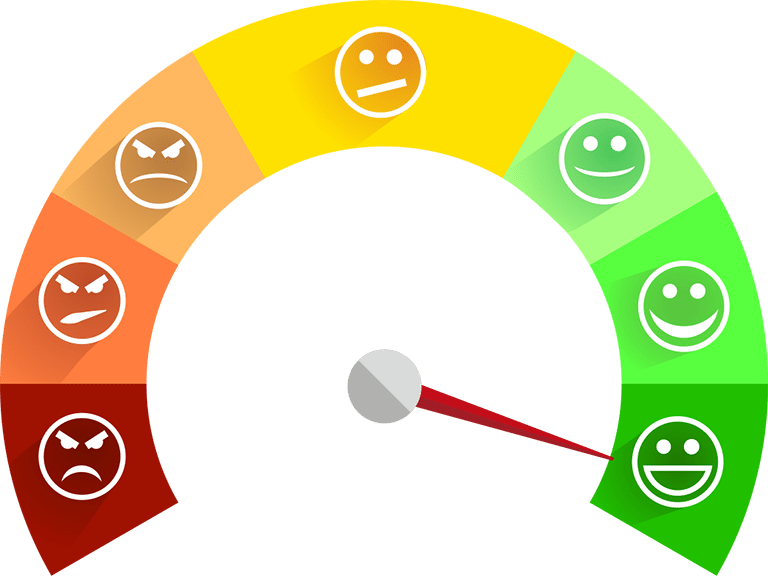 1. Санкционирование платежей по детализированным кодам. Реестры на возмещение, платежи с л/с на л/с, перечислениенакл. расходов. 
2. Окончательный расчет «одной платежкой».
3. Анализ данных раздельного учета
Инвентаризация запаса (возможность закупки за счет собственных средств), уведомление исполнителей о КС
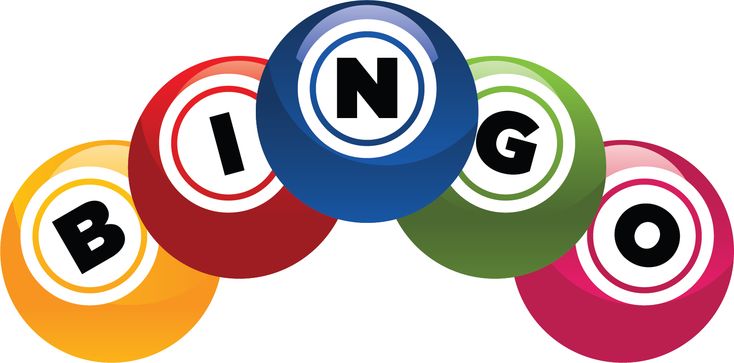 Проект контракта по ГОЗ с казначейским сопровождением
Закрытие л/сч